RAAHEN KAUPUNGIN KIINTEISTÖJEN ENERGIATEHOKKUUDEN PARANTAMINEN
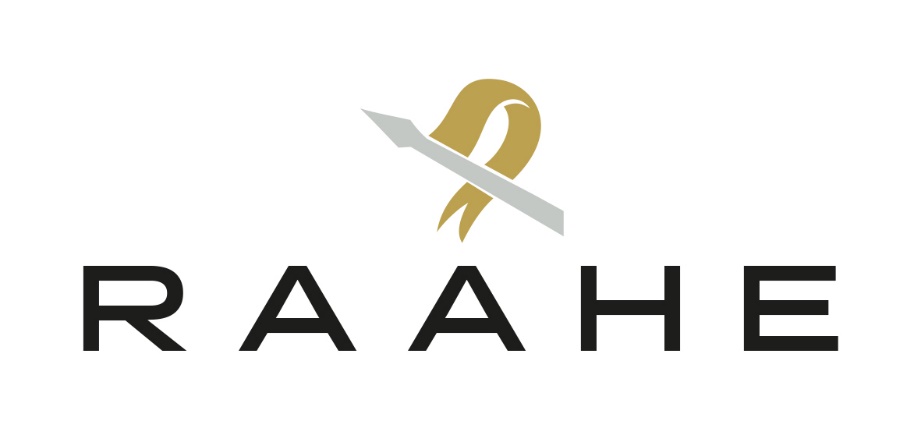 Hankkeessa keskityttiin rajattuun määrään kiinteistöjä, joiden nykytekniikka mahdollistaa energiaseurannan, säätötoimenpiteet ja muutokset ilman merkittäviä laitehankintoja. Pääpaino oli nykyjärjestelmien ominaisuuksien tehokkaammassa hyödyntämisessä. 

Hankkeen aikana selvitettiin tarkemmin kuuden kiinteistön energiankulutuksen säästöpotentiaalia ja löydettiin keinot energian vuosikulutuksen pienentämiseksi 1265 MWh:lla. Toimenpiteillä saavutetaan 185 tkgCO2-ekv alhaisempi päästötaso.

Hankkeen tuloksia tullaan hyödyntämään kaupungin koko kiinteistökannan energiankulutuksen optimoimisessa.
Vastuutaho: Raahen kaupunki

Aikataulu: 12/23-09/24

Kokonaissumma: 80 000 €
Avustusosuus: 56 000 €

Lisätietoja: hankekoordinaattori 
Harri Björkman 
harri.bjorkman@raahe.fi
1
” Mutta se, mitä tapahtuu juuri nyt, on todella mielenkiintoisempaa kuin se mitä tapahtui tuhat vuotta sitten. - Muumipeikko, kirjasta Taikatalvi (1957)
2